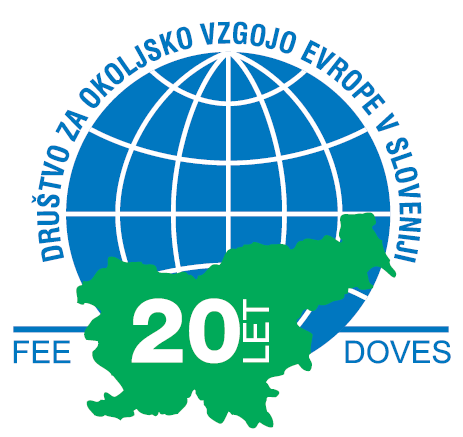 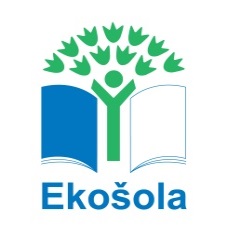 EKOAKCIJSKI NAČRT ZA EKOVRTCE ZA ŠOLSKO LETO 2015/16
ZGODNJE NARAVOSLOVJE
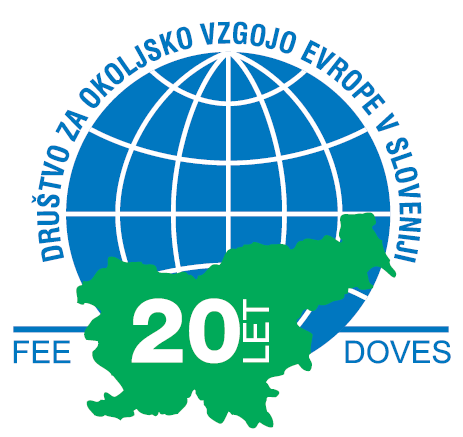 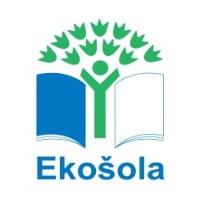 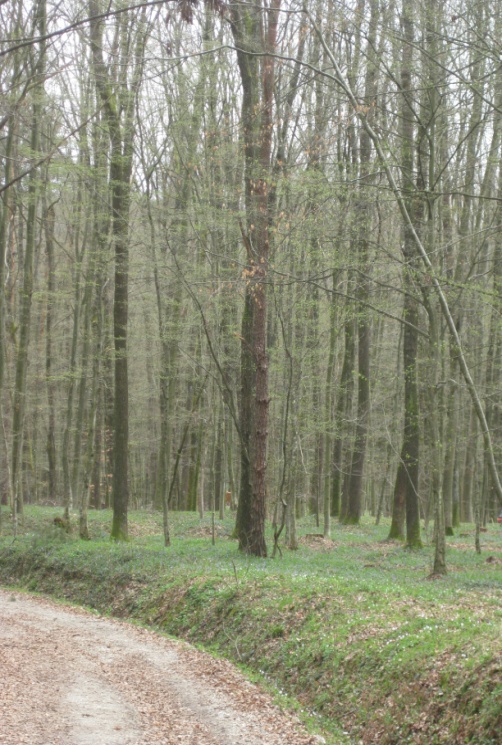 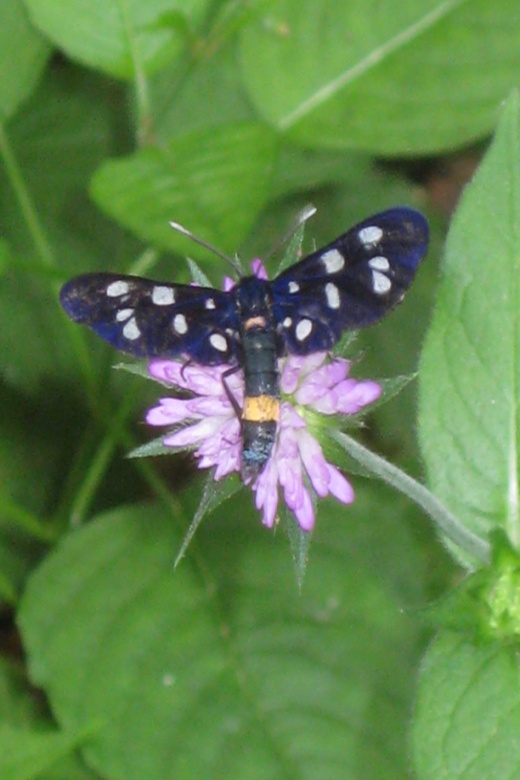 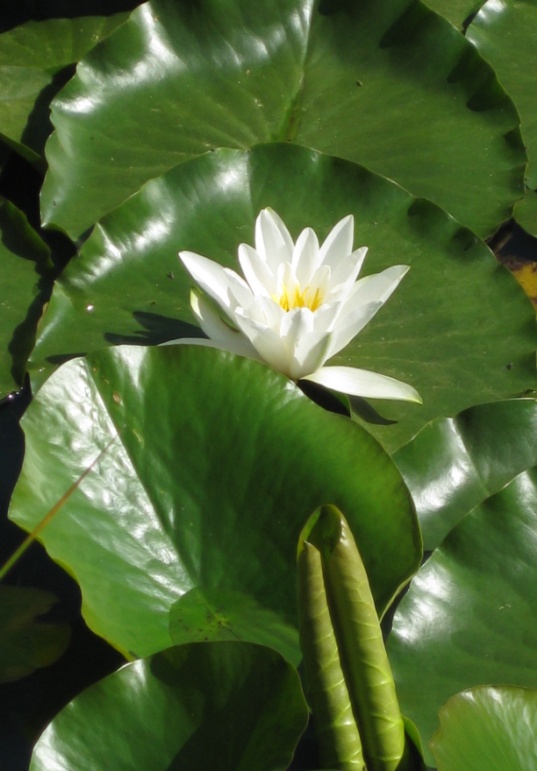 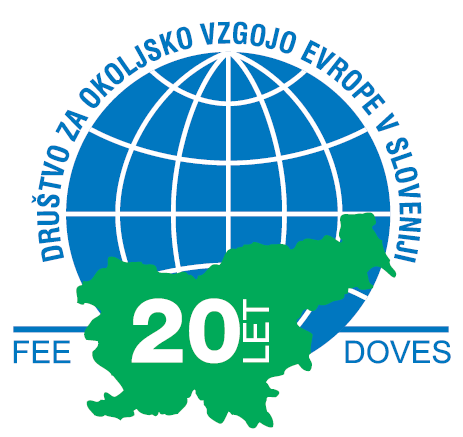 A) IZBRATI NAJMANJ EN SKLOP          PROJEKTA – TEMO „ZGODNJE      NARAVOSLOVJE“
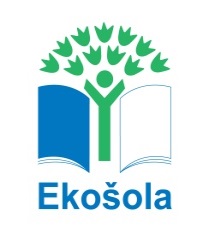 -  Z gibanjem in opazovanjem raziskujemo
   svet narave okrog nas
-  Moje vrednote: pitna voda, svež zrak,
   zdrava hrana, uravnoteženi odnosi z 
   naravo, gibanje v zdravem okolju
-  Zdrav življenjski slog
-  Zeliščni vrt skozi zeliščarski vrtnarski 
   dnevnik
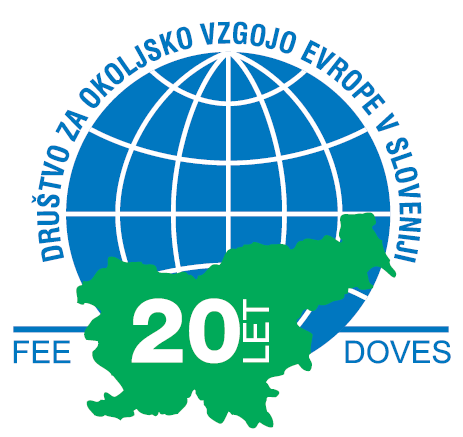 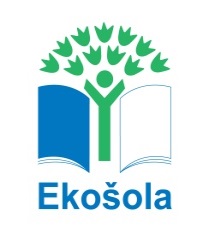 - Travniške zdravilne rastline bližnjega
   okolja skozi opazovalni dnevnik
- Moje prve vrtne škarje
- Semena – Šolska vrtilnica
- Ptice pevke v mojem kraju
-  Živali na našem vrteškem igrišču od 
   pomladi do jeseni
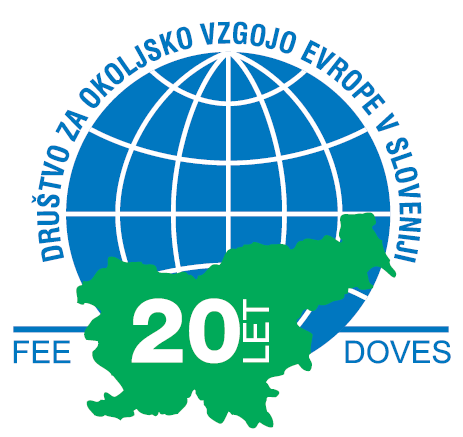 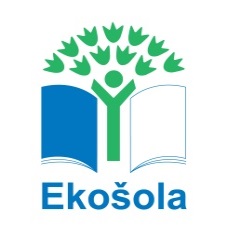 NAVODILO:

Izbrani tematski sklop naj temelji na procesu 
SPOZNAVANJA okolja,

RAZISKOVALNI dejavnosti
ter
RAZVIJANJU ustvarjalnih sposobnosti
skozi naslednje
VIDIKE:
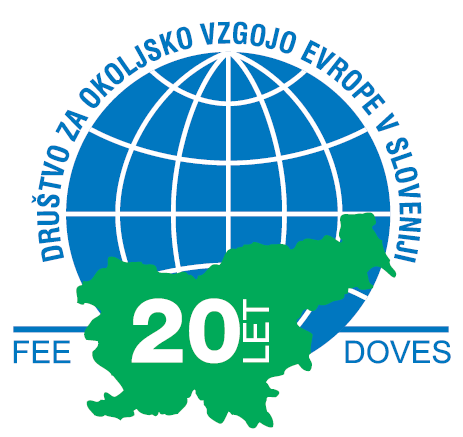 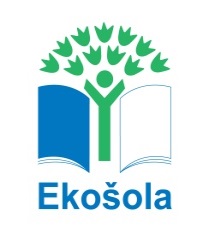 a) SPECIALNO - DIDAKTIČNI VIDIKI

b) PEDAGOŠKO PSIHOLOŠKI VIDIKI

c) NARAVOSLOVNI VIDIKI
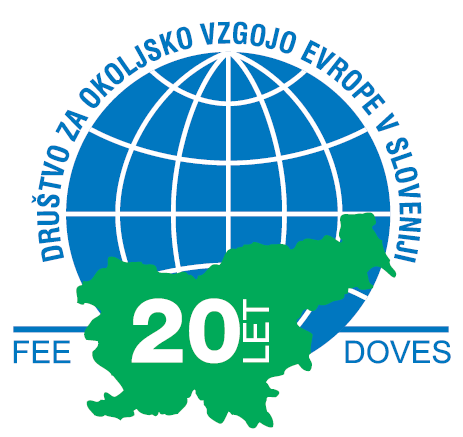 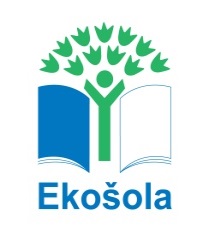 DRUGO:
Izbrani tematski sklop – tema lahko ima tematski podsklop ali podtemo, ki je v skladu z izbrano glavno temo določi vrtec sam.

Cilje, metode in oblike določi vrtec sam.
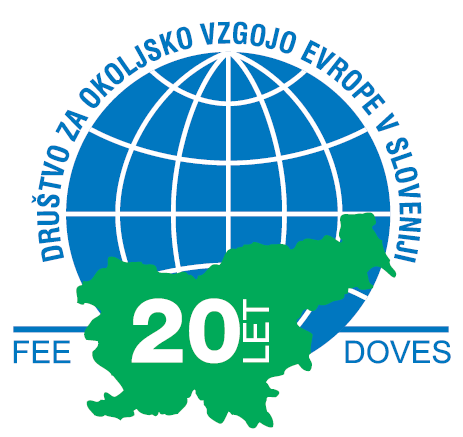 AKTIVNOSTI V OKVIRU OBVEZNIH TEMATSKIH SKLOPOV
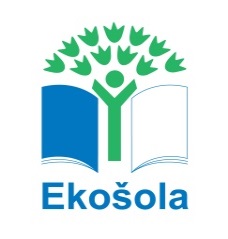 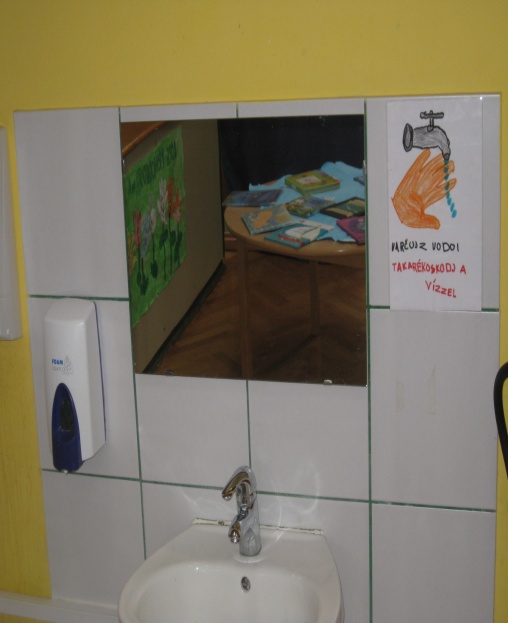 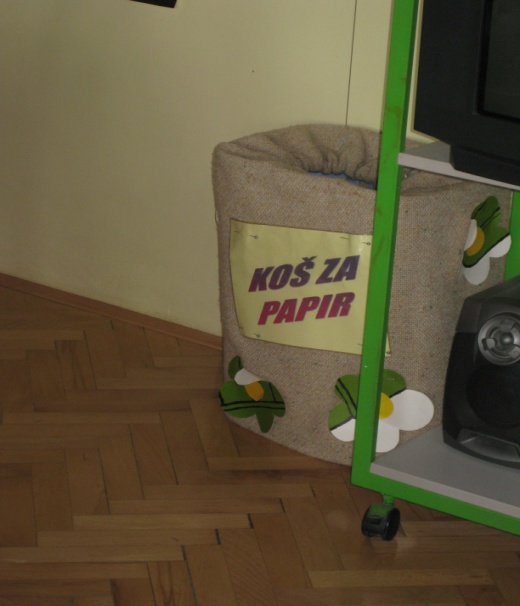 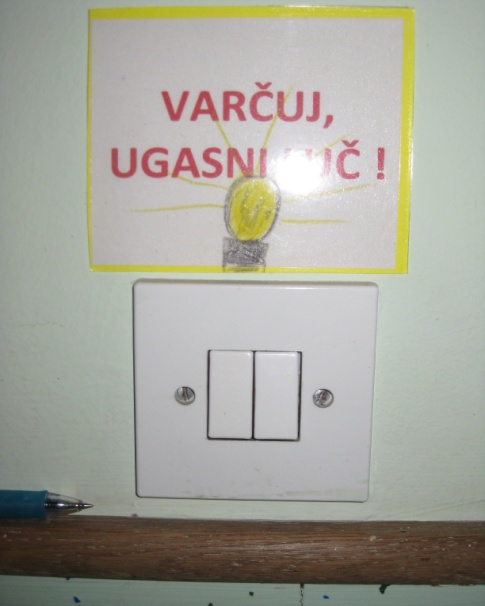 B) IZVESTI AKTIVNOSTI V OKVIRU     DVEH (OD TREH) OBVEZNIH     TEMATSKIH SKLOPOV
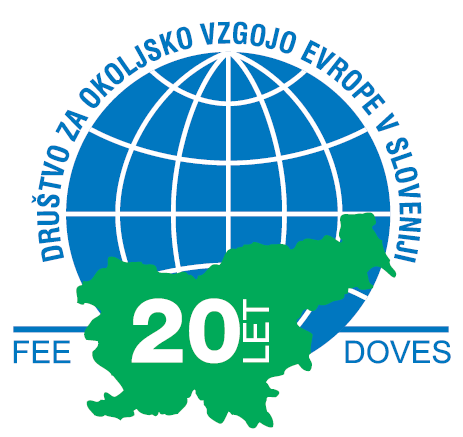 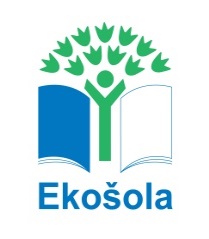 ODPADKI
Ločevanje odpadkov (uvajanje in izvajanje), odlaganje odpadkov na ekološke otoke, koristna izraba odpadkov, sodelovanje v humanitarnih zbiralnih akcijah.
Vrsto odpadkov in način zbiranja določi vrtec sam.

VODA
Vrtec s programom opredeli aktivnosti in oblike varčevanja z vodo. Podrobnejšo temo in način izvedbe določi vrtec sam.
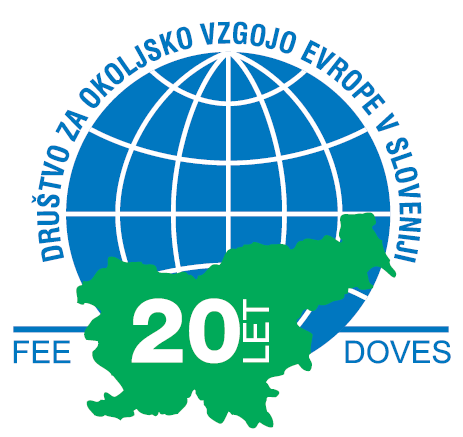 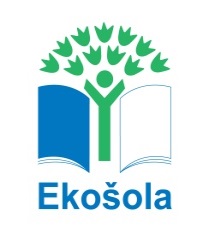 ENERGIJA
Ozaveščanje o učinkoviti rabi energije, varčevanje z energijo. Vrtec s programom določi aktivnosti in oblike varčevanja z energijo. Podrobnejšo temo in način izvedbe določi vrtec sam.
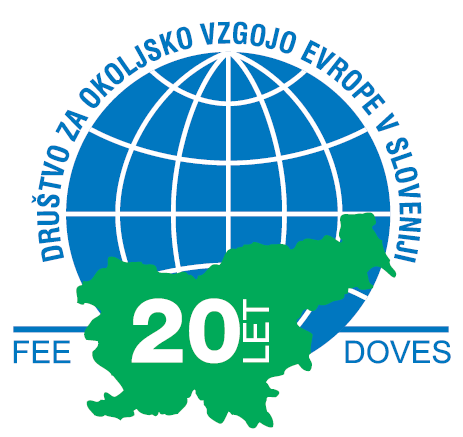 SODELOVANJE V PROJEKTU
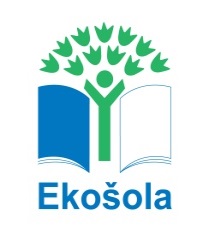 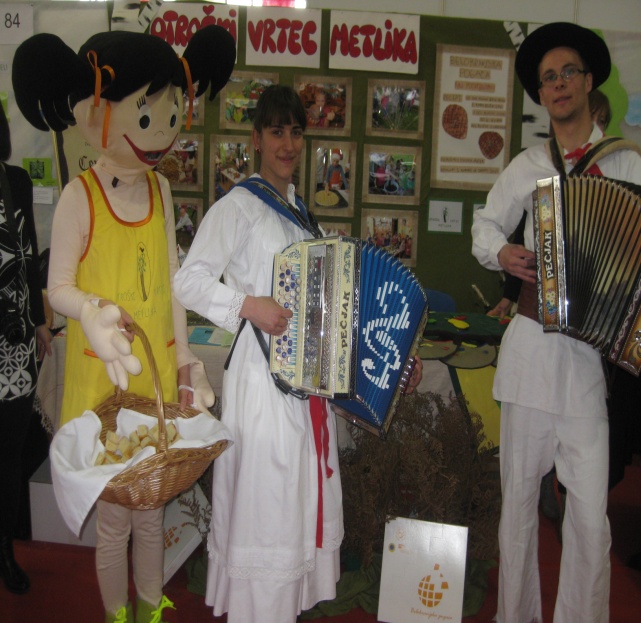 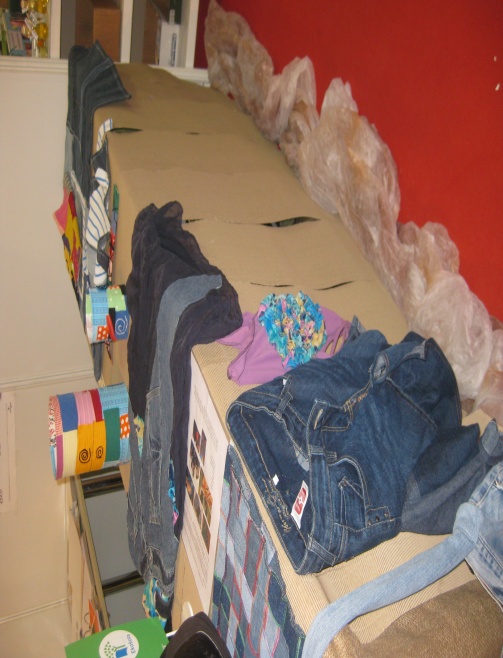 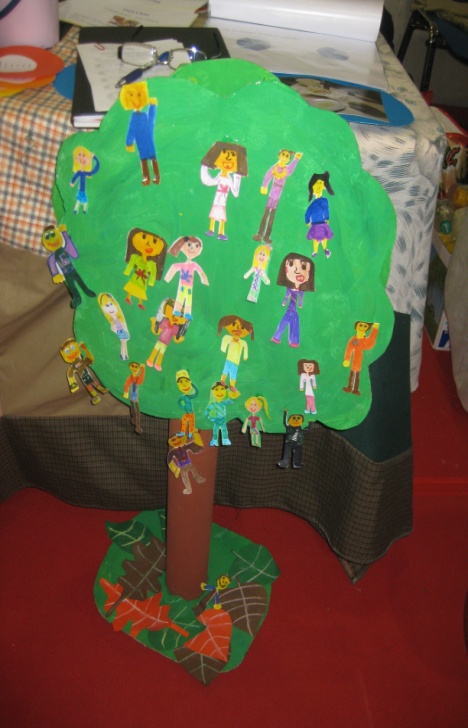 C) SODELOVATI PRI ENEM OD     NASLEDNJIH PROJEKTOV
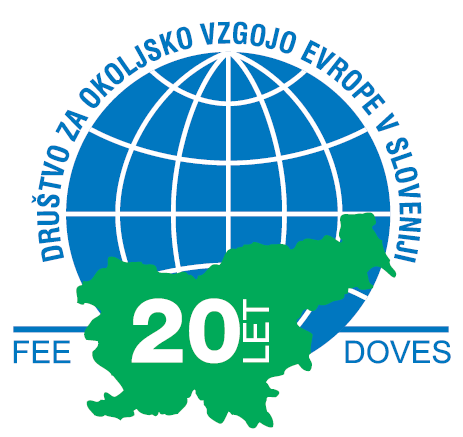 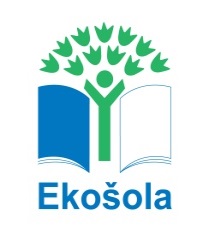 EKOPAKET - natečaj iz kreativnega 
 ustvarjanja iz kartonske embalaže za mleko
 in sokove(KEMS)
ALTERMED - lokalno pridelana hrana in 
recepti naših babic – predstavitev na sejmu
Altermed v Celju, marec 2016
ZMANJŠAJMO KOLIČINO ZAVRŽENE HRANE BIOTSKA PESTROST
EKOBRANJE ZA EKOŽIVLJENJE
DRUŽENJE IN GIBANJE VSEH GENERACIJ
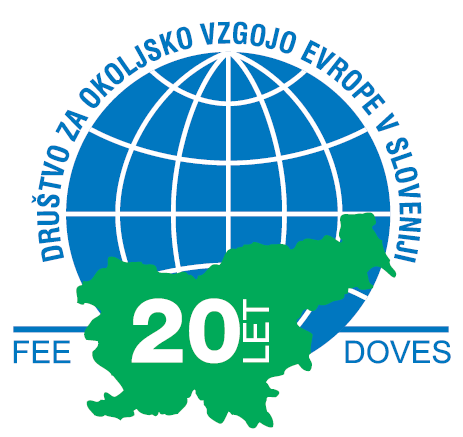 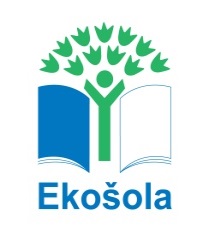 D) Poravnati pristojbino za šolsko leto
      2015/16